SIMPLESTYLE
Adstore.tistory.com
SIMPLESTYLE
Adstore.tistory.com
1. INTRODUCTION
2. STYLE?
3. SUGGESTION
4. DESIGN MOCKUPS
5. SUMMARY
SIMPLESTYLE
Adstore.tistory.com
SIMPLESTYLE
Adstore.tistory.com
1
HOW ABOUT STYLE?
REVEAL YOUR LAYOUT
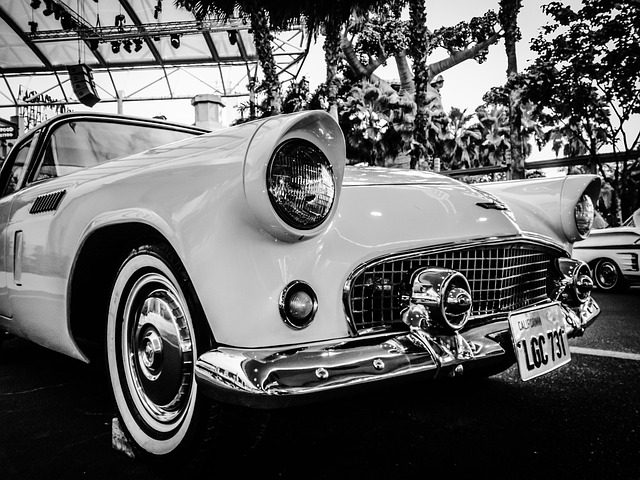 INDEX
HERE
Style
5
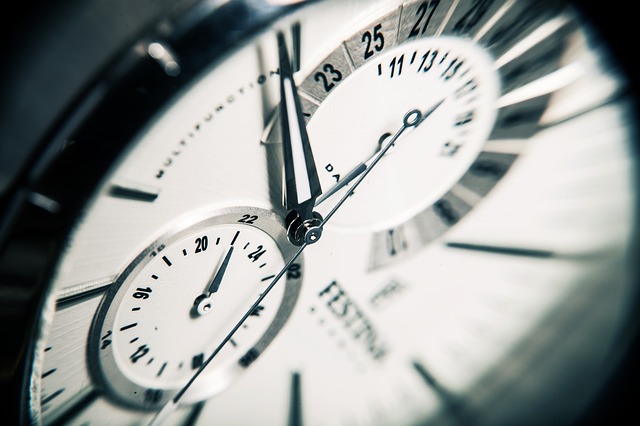 Cool
1
HOW ABOUT STYLE?
REVEAL YOUR LAYOUT
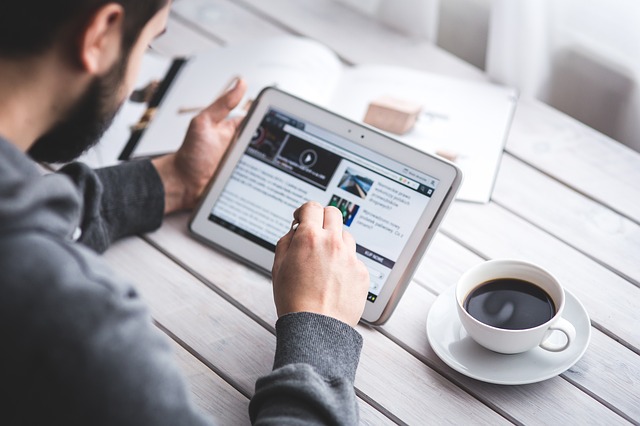 INDEX
HERE
6
It has become appallingly obvious that 
our technology has exceeded our humanity.

- Albert Einstein